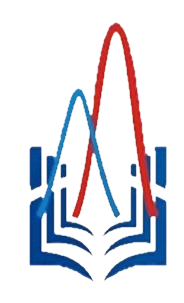 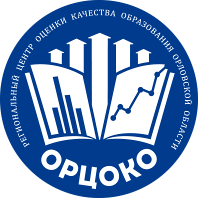 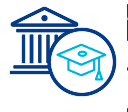 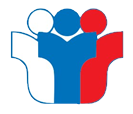 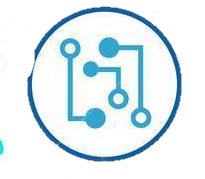 Совершенствование  инструментов оценки качества образования в 2019 – 2020 учебном году
А. И. Карлов,
директор Регионального центра оценки качества образования
25 сентября 2019 г.
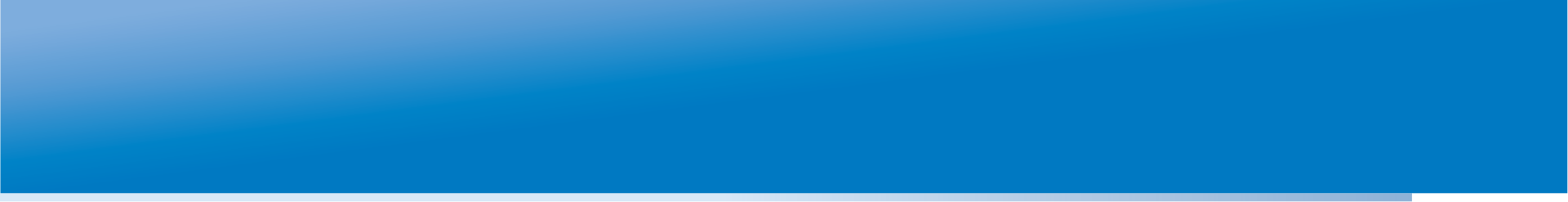 Итоги ГИА-2019 в Орловской области
ГИА-11
321
3143
555
2019
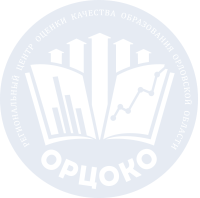 249
2018
3003
513
253
2929
419
2017
Количество участников
ГИА-9
1541
7186
1377
2019
7001
1017
1147
2018
1045
6703
853
2017
Количество участников
– 220-249 баллов
– ≥250 баллов
– 14-15 баллов (3 предмета)
– ≥18  баллов (4 предмета)
– участники
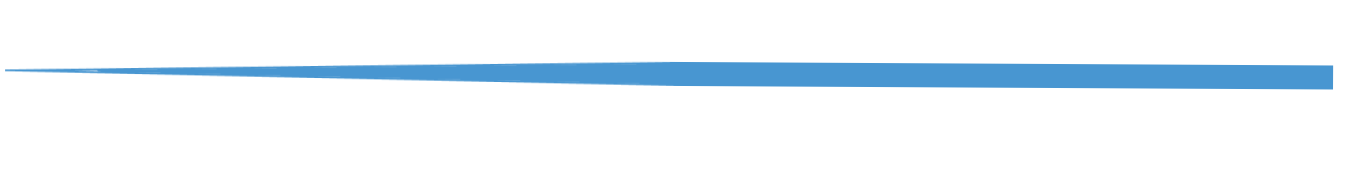 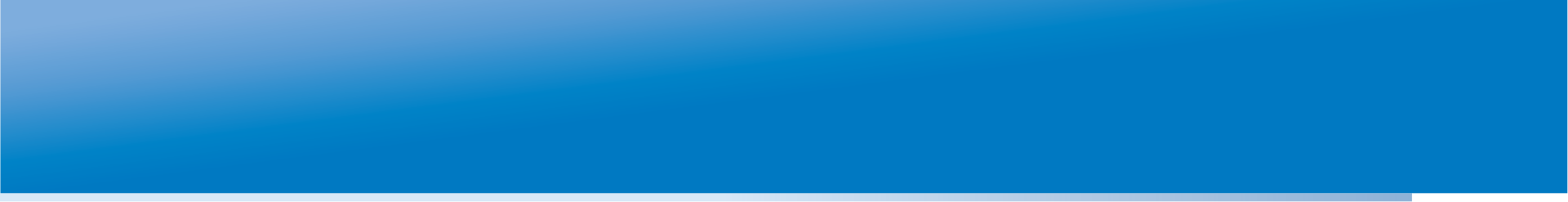 Вебинары «Актуальные вопросы содержания КИМ ГИА 2020 года»
Научно-методическая поддержка и 
информирование педагогических работников об 
актуальной структуре и содержании КИМ основного 
и единого государственных экзаменов 2020 года
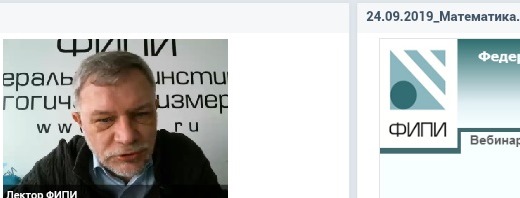 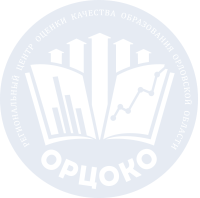 Муниципалитеты, педагогические 
работники которых не приняли участие  в вебинарах, проводимых ФИПИ по химии:
Должанский район;
Залегощенский район;
Новосильский район;
Свердловский район;
Сосковский район;
по биологии:
Новосильский район;
Сосковский район;
по математике:
Мценский район
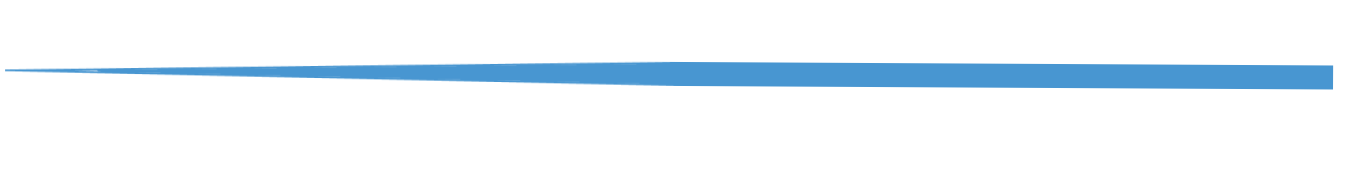 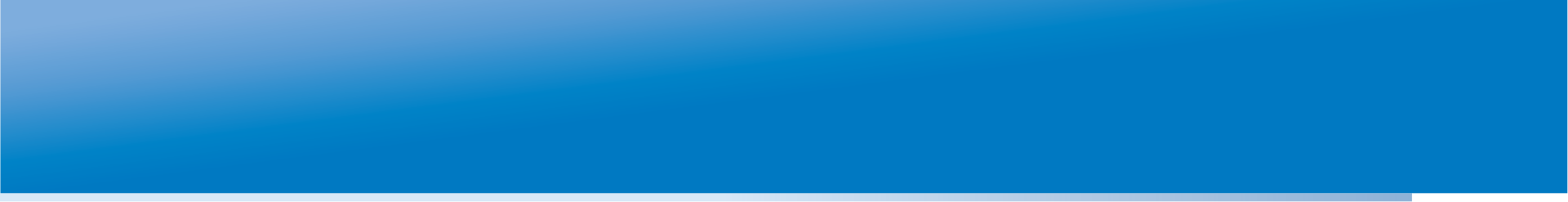 Тренировочные мероприятия и апробациив 2019 – 2020 учебном году (ГИА-9)
В компьютерной форме:
__.10.2019 г. – английский язык
1. Апробация ОГЭ
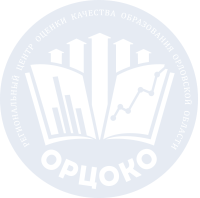 22.11.2019 г. – математика (ОГЭ, ГВЭ); 

09.04.2020 г. – география (ОГЭ); 

10.04.2020 г. – обществознание (ОГЭ); 

__.04.2020 г. – предметы по выбору (МОУО)
2. Региональные тренировочные 
экзамены
3. Региональное 
тренировочное итоговое собеседование
18.12.2019 г. – русский язык.

Изменение во 2 задании: выпускникам будет необходимо выполнить подробный пересказ прочитанного текста
4. Семинары 
с муниципальными координаторами ГИА
08.11.2019 г. – ГИА-11 (г. Орел);

12.11.2019 г. – ГИА-9 (г. Болхов)
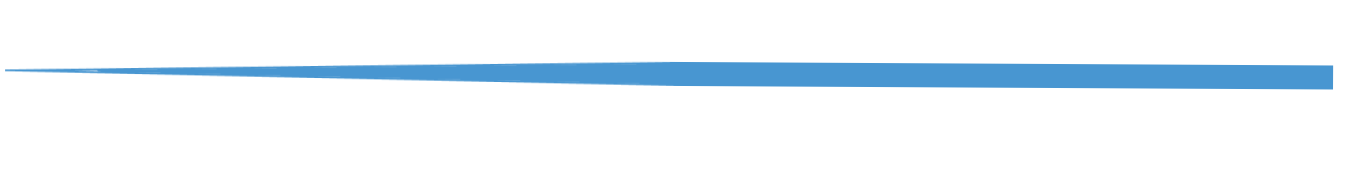 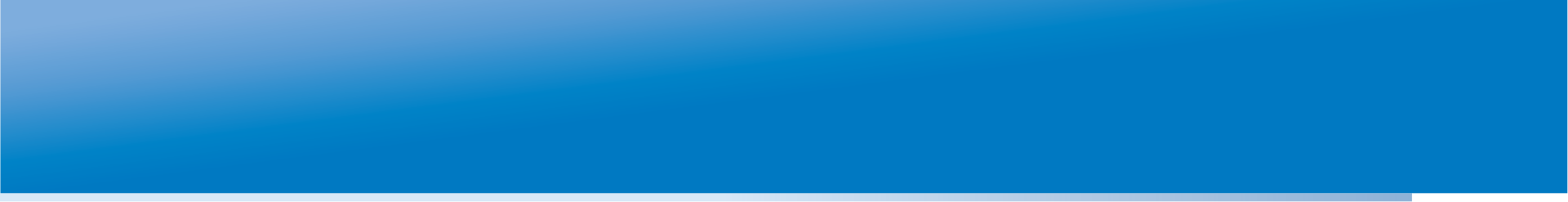 Тренировочные мероприятия и апробациив 2019 – 2020 учебном году (ГИА-11)
1) в компьютерной форме:
30.10.2019 г. – информатика и ИКТ;

2) передача ЭМ по сети «Интернет»: __.11.2019 г.;
1. Апробация технологий 
проведения ЕГЭ
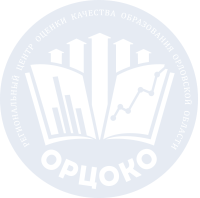 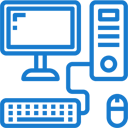 3) передача ЭМ по сети «Интернет», печать полного комплекта ЭМ и сканирование в аудиториях ППЭ:


20.02.2020 г. – биология, английский язык (письменная часть);

13.03.2020 г. – математика профильного уровня;

13.05.2020 г. – русский язык;

14.05.2020 г. – английский язык («Говорение»)
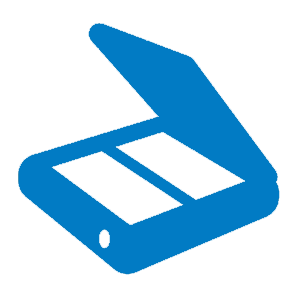 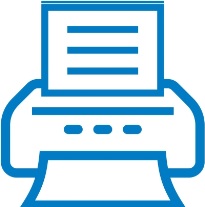 14.11.2019 г. – математика 
базового уровня;
15.11.2019 г. – математика 
профильного уровня
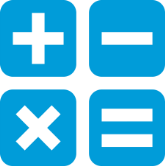 2. Региональный тренировочный ЕГЭ
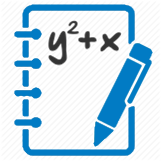 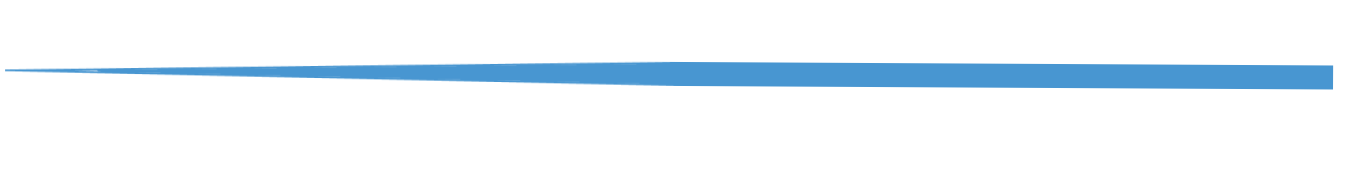 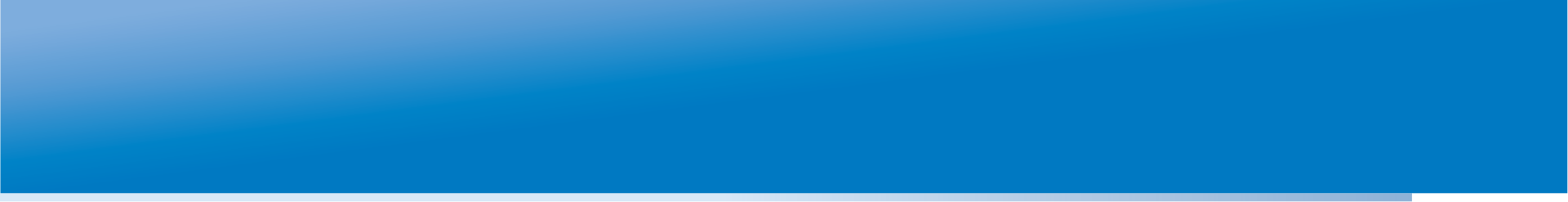 Проект расписания ВПР на 2020 год
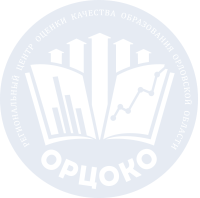 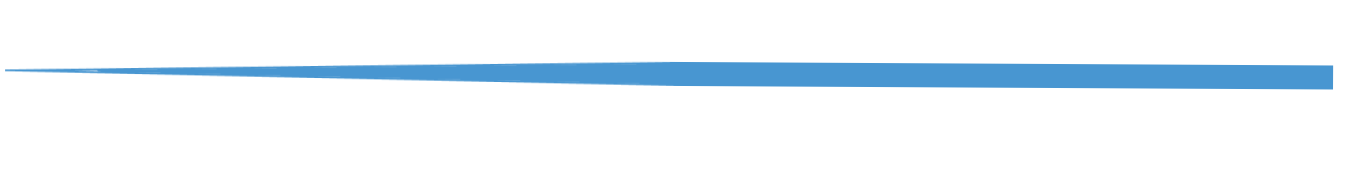 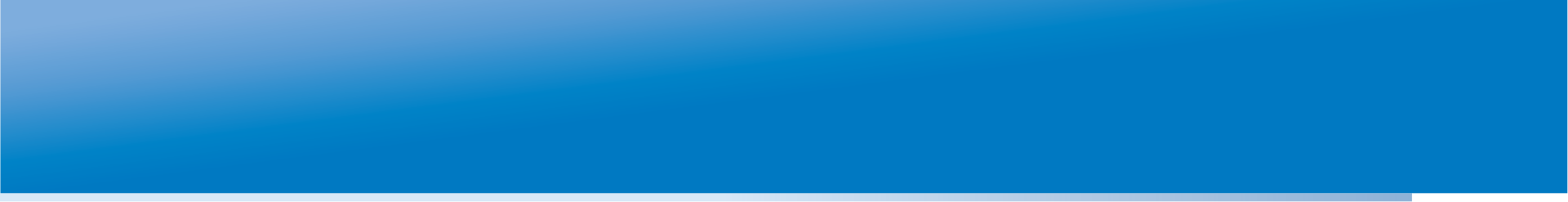 Оценка качества образования на основе практики международных исследований
2021 год
участие Орловской области в Исследовании
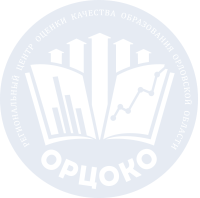 Репрезентативная выборка 
от 75 до 150 ОО
Срок проведения: сентябрь – октябрь
Школьники в возрасте от 15 лет и 3 месяцев до 16 лет и 2 месяцев
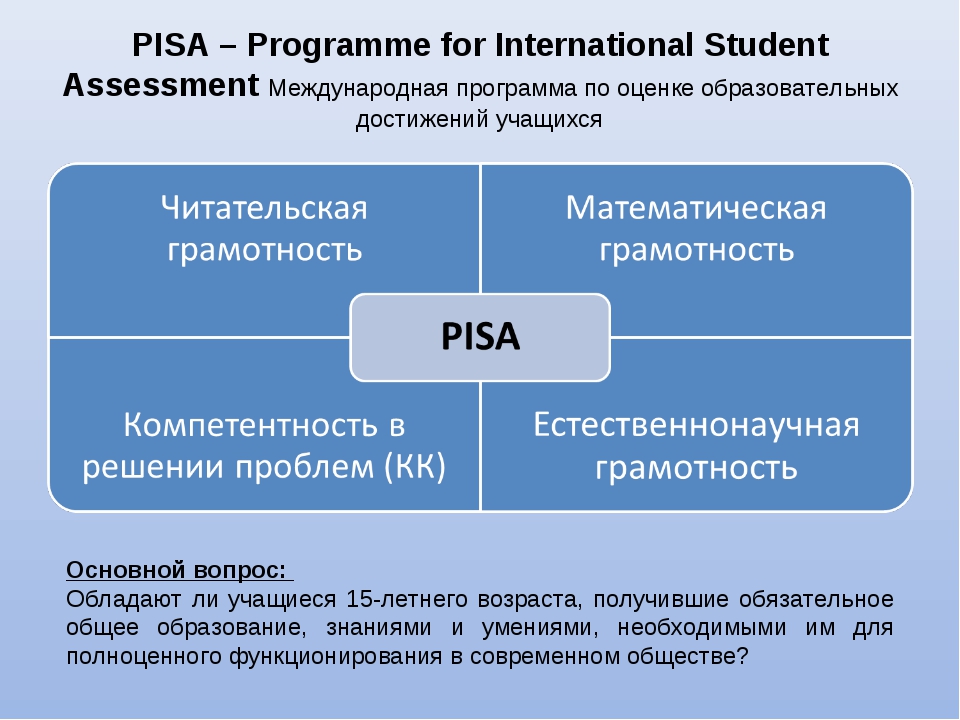 Оценка проводится на компьютерах
В аудитории присутствуют не менее 2 организаторов
Демонстрационные материалы по функциональной грамотности http://skiv.instrao.ru/support/demonstratsionnye-materialya/index.php 
Сайт ФГБНУ Институт стратегии развития образования РАО
Региональное исследование по читательской грамотности в 7 класс –   
  январь – февраль 2020 г.
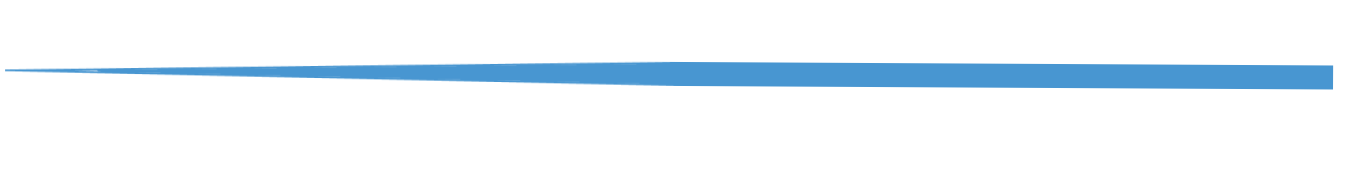 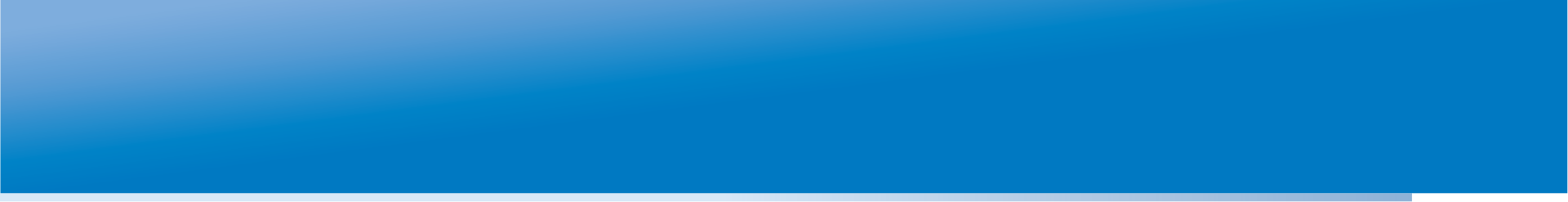 Оценка  качества образования в ИСОУ «Виртуальная школа»
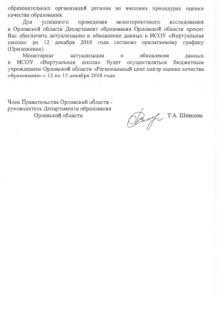 Реализация подпрограммы 4 «Организация оценки качества образования» государственной программы Орловской области «Образование в Орловской области» предполагает 100 % участие образовательных организаций региона во внешних процедурах оценки качества образования
Независимая диагностика 
(уровни)
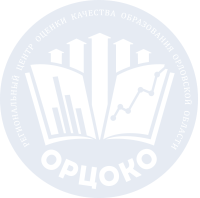 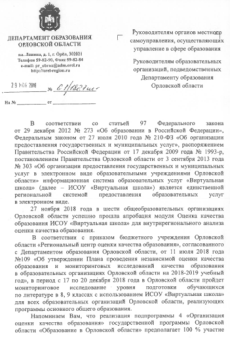 Региональный

Муниципальный

Школьный
Протоколы 
проверочных работ
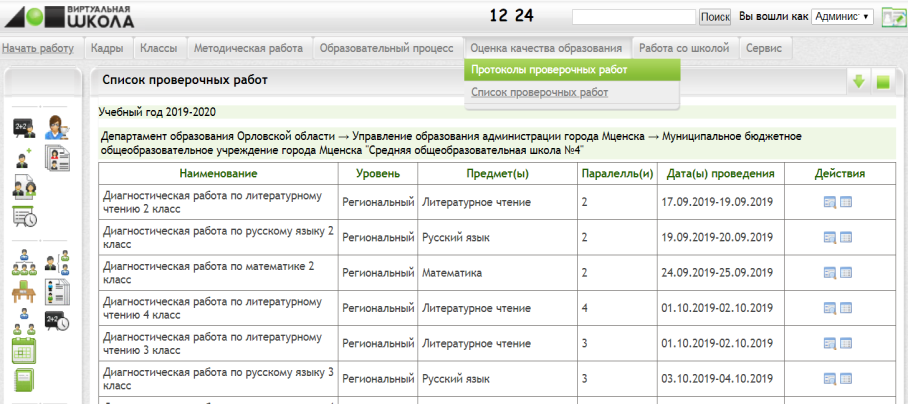 Мониторинг заполнения 
протоколов

Результаты проверочных работ
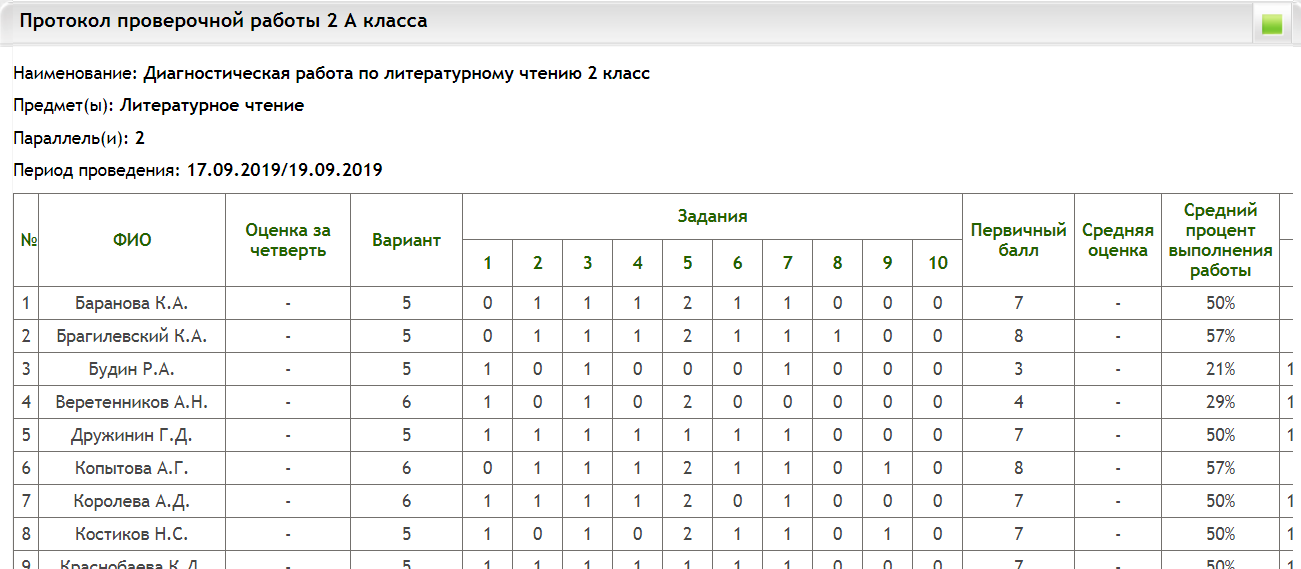 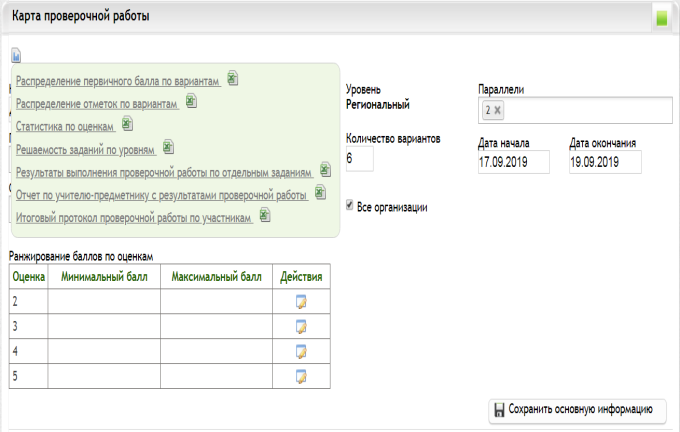 Распределение первичного балла по вариантам;
Распределение оценок по вариантам;
Статистика по оценкам;
Решаемость заданий в разрезе уровней сложности;
Итоговый протокол проверочной работы по ученику;
Отчет по учителю-предметнику с результатами  
проверочной работы
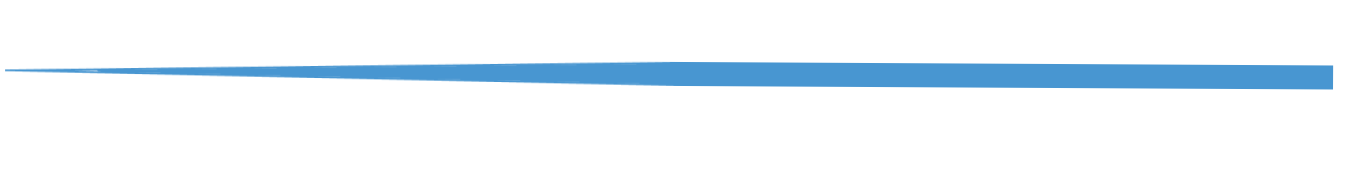 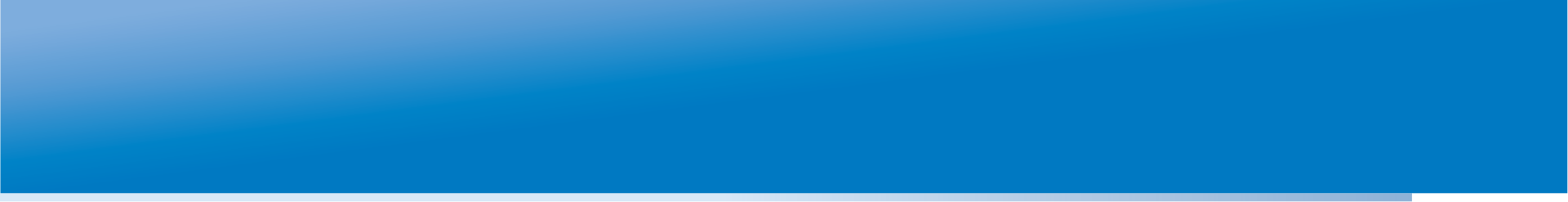 Мониторинг заполнения показателейдля обучающихся 2 класса в ИСОУ ВШ
86
71
87
85
87
81
88
85
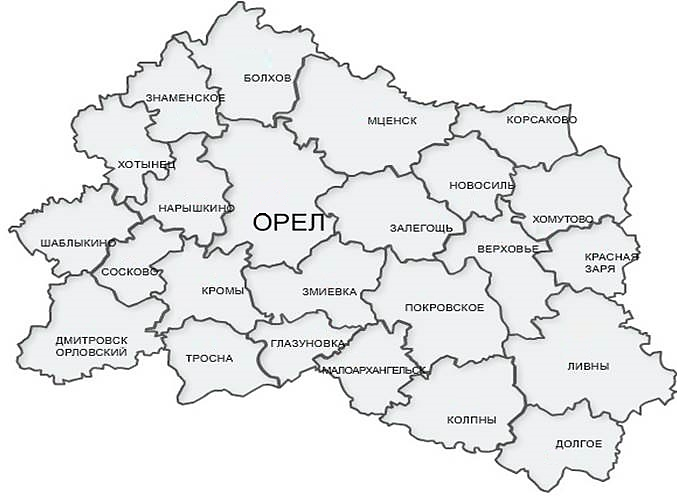 97
51
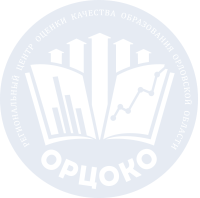 г. Мценск – 82
74
Мценский район – 84
77
г. Орёл – 94
91
99
100
Орловский район – 44
77
76
79
99
г. Ливны –92
94
91
90
97
90
91
90
90
90
94
96
90
58
58
94
54
Ливенский район – 94
98
76
84
90
90
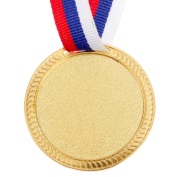 54
Лидеры:
70
г. Орел;
г. Ливны;
Болховский р-н;
Колпнянский р-н;
Корсаковский р-н;
Кромской р-н;
Ливенский р-н;
Малоархангельский р.;
Новодеревеньковский р.;
Покровский р-н;
Хотынецкий р-н
100
63
99
97
94
Заполнение итоговых оценок
84
Высокий уровень (свыше 90%)
Педагогические кадры
Недостаточный уровень (от 70% до 90%)
Высокий уровень (свыше 90%)
Низкий уровень (ниже 70%)
Недостаточный уровень (от 70% до 90%)
Низкий уровень (ниже 70%)
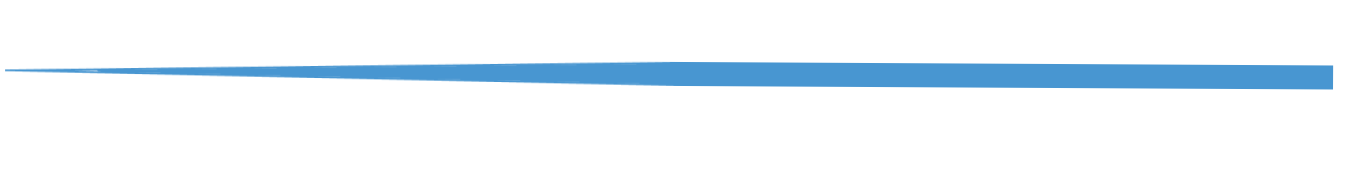